MusikMelodie und Komponisten
«Die Musik ist eine Sprachе, die jeder versteht.»
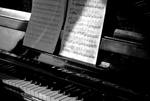 ”Музыка нужна всем. Она может дать человеку радость, наполнить его восторгом и счастьем, может потрясти, взволновать, вызвать слёзы и грусть . Музыка досказывает то, что словами нельзя или почти нельзя выразить. ’Это свойство музыки составляет её главную прелесть, главную чарующую силу. Она непосредственный язык души”.
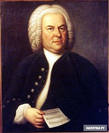 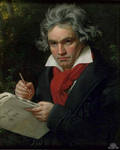 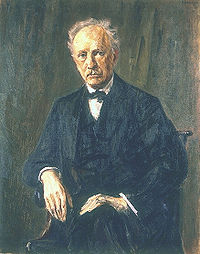 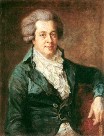 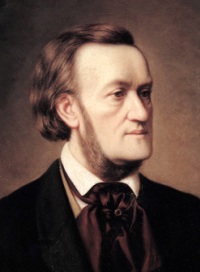 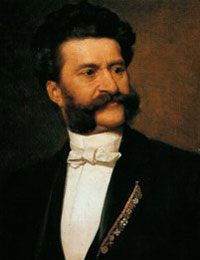 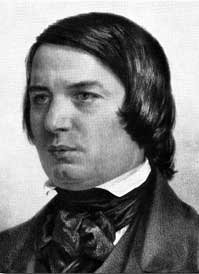 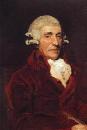 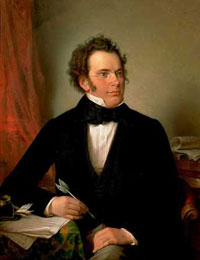 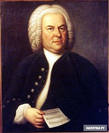 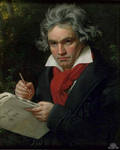 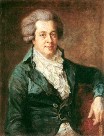 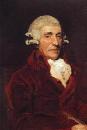 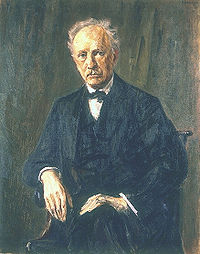 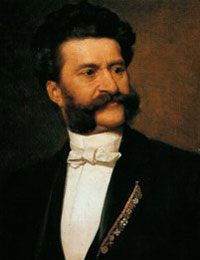 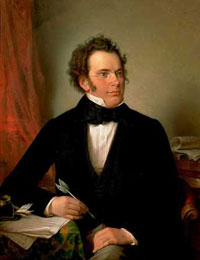 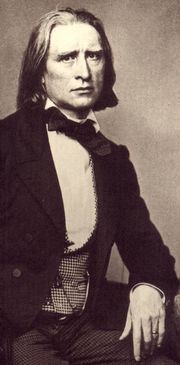 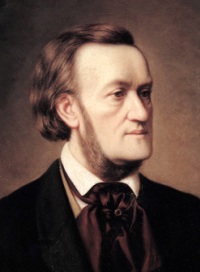 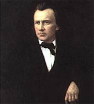 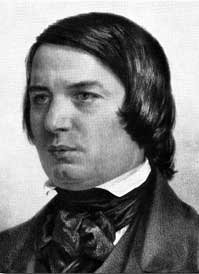 Wer stammt aus welchem Land?Machen Sie eine Tabelle.
Auf Wiedersehen!